比大小
專案說明
本專案是比較數字大小的遊戲，玩字選擇的數字與電腦隨機選擇的數字進行比較。
使用微動開關與蜂鳴器：
以微動開關進行數字的選擇。
如果玩家選的數字大於電腦的數字，則發出聲音。
2
器材說明
微動開關模組1個、蜂鳴器模組1個。
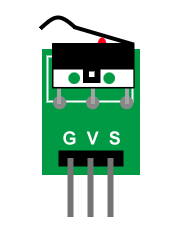 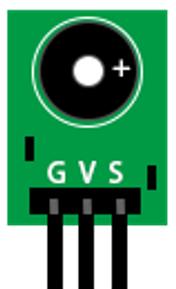 3
連接方式
4
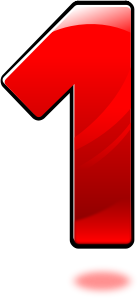 連接微動開關
微動開關的G接D3的G腳位 。
微動開關的V接D3的V腳位 。
微動開關的S接D3的S腳位 。
5
連接蜂鳴器
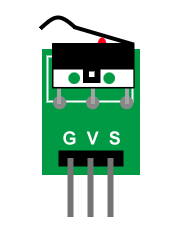 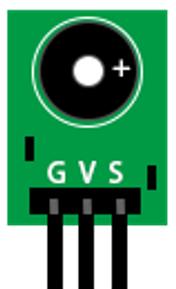 蜂鳴器的G接D9的G腳位 。
蜂鳴器的V接D9的V腳位 。
蜂鳴器的S接D9的S腳位 。
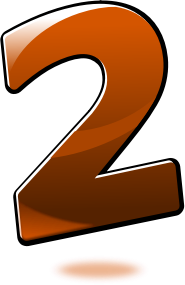 6
程式
7
程式（舞台）
8
程式（電腦數字）
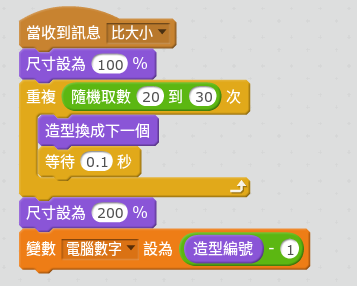 9
程式（玩家數字）
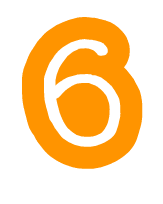 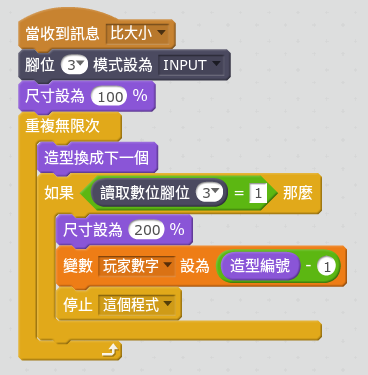 10